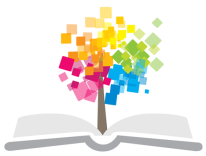 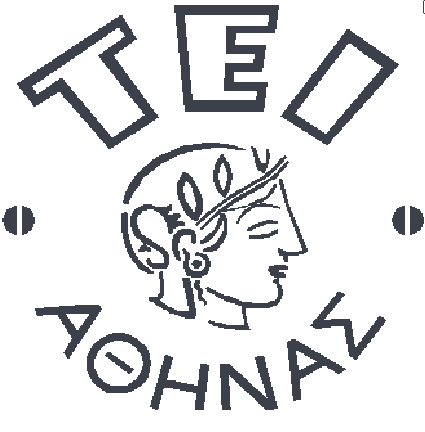 Ανοικτά Ακαδημαϊκά Μαθήματα στο ΤΕΙ Αθήνας
Δικτυακός Προγραμματισμός (Θ)
Ενότητα 5: Servlets
Ιωάννης Βογιατζής
Τμήμα Μηχανικών Πληροφορικής ΤΕ
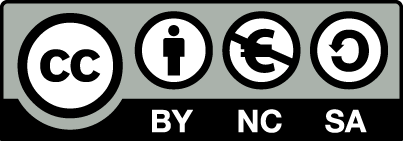 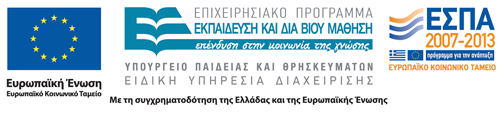 Περιεχόμενα
Server Side Programming
Servlets
Τι είναι ένας Web Server
Web Server είναι ένα πρόγραμμα που «σερβίρει» HTTP σελίδες, δέχεται δηλαδή HTTP requests και επιστρέφει ως απάντηση (συνήθως) HTML αρχεία.
Είναι το λογισμικό/μηχανισμοί που συνήθως απαντάνε όταν καλούμε μια διεύθυνση σε ένα φυλλομετρητή (browser).
Τέτοιοι είναι ο Apache, Tomcat, Jboss, Glassfish.
3
Βήματα αίτησης / απάντησης
4
Στατικές & Δυναμικές Σελίδες
Στατικές Σελίδες
Στατική είναι μία σελίδα που το περιεχόμενό της δεν αλλάζει.
Το μοντέλο αυτό ήταν αρκετό -και κυρίαρχο- στο παρελθόν.
Δυναμικές Σελίδες
Το περιεχόμενο των δυναμικών σελίδων μπορεί να αλλάζει σε κάθε σύνοδο ή σε κάθε αίτηση.
Καθώς οι υπηρεσίες στο Διαδίκτυο πλήθαιναν και οι τοπικές βάσεις δεδομένων μεταφέρονταν για να υποστηρίξουν τις υπηρεσίες, δημιουργήθηκε η ανάγκη δυναμικών σελίδων.
Παραδείγματα: PHP, Perl, ASP, JSP, Servlets
5
Παράδειγμα
Παράδειγμα: 
ένα βιβλιοπωλείο με 100 βιβλία θα μπορούσε να παρέχει στους πελάτες του υπηρεσία πληροφορίας βιβλίων (π.χ. περιγραφή, ISBN, κλπ).
Αυτές οι σελίδες, λόγω του μικρού πλήθους, θα μπορούσαν να είναι και στατικές.
Πρόβλημα: 
Αν ο αριθμός των βιβλίων αυξηθεί, είναι πλέον ασύμφορο να φτιαχτούν π.χ. 100.000 διαφορετικές στατικές σελίδες.
Λύση: 
Δυναμική σελίδα: ένα κοινό πρότυπο (template) το οποίο κάθε φορά αυτόματα συμπληρώνεται κατάλληλα, αντλώντας τη σχετική πληροφορία από μία βάση δεδομένων.
6
Server Side Programming με Java
7
Servlets
8
Servlets 1/2
Τι είναι τα Servlets?
Είναι ενότητες κώδικα Java (Java Classes), που τρέχουν σε www servers και δημιουργούν δυναμικό περιεχόμενο (συνήθως HTML).
Τα Servlets χρησιμοποιούνται σε εφαρμογές που απαιτούν προεπεξεργασία, πριν την αποστολή της απόκρισης στον χρήστη.
Το servlet είναι ένα Java πρόγραμμα που τρέχει κάτω από έναν web server, παίρνει ως είσοδο ένα αντικείμενο αίτησης (request object) και απαντά με ένα αντικείμενο απόκρισης (response object).
Tα Servlets εκμεταλλεύονται τα πλεονεκτήματα της Java.
9
Servlets 2/2
Τα Servlets αποτελούν το Server Side κομμάτι της Java (αν θεωρήσουμε ότι τα Applets αποτελούν το Client Side κομμάτι). 
Ένα servlet το διαχειρίζεται ένας servlet container.
Τα servlets αποτελούν το θεμέλιο για την τεχνολογία JSP (JavaServer Pages).
10
Πλεονεκτήματα των Servlet
Είναι platform independent
“Write once Serve Everywhere” - Portability
Εκμεταλλεύονται πλήρως το Java API, Database Connectivity κτλ
Εύκολη προσθήκη «3rd party components».
Αποδοτικότητα & «Αντοχή» 
Μένουν στη μνήμη μεταξύ διαδοχικών κλήσεων
Ασφάλεια Κώδικα 
Garbage Collector, Exception Handling
Κομψότητα (Εlegance) 
Object Oriented, Clean Code, Modular, Simple
Eύκολo integration νέων υπηρεσιών
11
Servlet vs. CGI 1/2
Servlet vs. CGI 2/2
Servlet container 1/2
O Servlet container είναι υπεύθυνος για τη φόρτωση και εγκατάσταση των Servlets. 
Η διαδικασία αυτή μπορεί να γίνει κατά την εκκίνηση του container ή να αναβληθεί μέχρι ο container να αποφασίσει ότι το Servlet χρειάζεται για να εξυπηρετήσει μια αίτηση. 
Ο Servlet container εντοπίζει τις αναγκαίες Servlet κλάσεις και τις φορτώνει.
Ο Servlet container είναι το λογισμικό που διαχειρίζεται τα Servlets καθ’ όλη την διάρκεια του κύκλου ζωής τους. Ο container, που καλείται και servlet engine αποτελεί τον ενδιάμεσο στα Servlets και τους πελάτες του Web. Ο Servlet container δέχεται τις αιτήσεις για τα servlets, τα εκτελεί και επιστρέφει την απάντηση στον πελάτη.
14
Servlet container 2/2
O servlet container περιέχεται στο web server.
Ένας από τους πιο γνωστούς web servers είναι ο Tomcat 
αρχικά σχεδιάστηκε από τη Sun Microsystems 
προχώρησε με συνεργασία της Apache Software Foundation (the Jakarta Project), της Sun και άλλων εταιρειών.
15
Διαδικαστικά...
Ο server (π.χ.Tomcat) δέχεται την αίτηση από τον πελάτη, και καλεί το αντίστοιχο servlet (κλάση) περνώντας του και τις παραμέτρους του χρήστη.
Η κλάση αυτή εμπεριέχει τη λογική που πρέπει να εκτελεστεί με είσοδο τις παραμέτρους του χρήστη, και απαντάει επιστρέφοντας μια HTML σελίδα.
Η σελίδα αυτή είναι ΔΥΝΑΜΙΚΗ καθώς παρήχθη μόλις ζητήθηκε και με βάση τις εκάστοτε παραμέτρους του χρήστη.
16
Servlets
Ένα Servlet, στην πιο γενική μορφή του είναι ένα στιγμιότυπο μιας κλάσης που υλοποιεί τη διεπαφή javax.servlet.Servlet.
Οι δύο κλάσεις στο Servlet API που υλοποιούν το Servlet interface, είναι η GenericServlet και η HttpServlet.
Τα περισσότερα Servlets, είναι συνήθως HTTP Servlets, επεκτείνουν (extend) δηλαδή την κλάση javax.servlet.http.HttpServlet.
17
Μέθοδοι 1/3
Το interface javax.servlet.Servlet διαθέτει τρεις μεθόδους που ορίζουν τον κύκλο ζωής του Servlet:
public void init(ServletConfig config) throws ServletException

public void service(ServletRequest request, ServletResponse response) throws ServletException, IOException

public void destroy()
18
Μέθοδοι 2/3
public void init(ServletConfig config) throws ServletException
καλείται μια φορά, όταν το Servlet φορτώνεται στην Servlet engine, πριν ακόμη το Servlet λάβει την πρώτη προς διεκπεραίωση αίτηση. Μέσω του αντικειμένου ServletConfig το servlet διαβάζει τις αρχικοποιημένες παραμέτρους. 
public void service(ServletRequest request, ServletResponse response) throws ServletException, IOException
19
Μέθοδοι 3/3
καλείται για την εξυπηρέτηση μιας αίτησης. Στη διάρκεια ζωής του servlet μπορεί να κληθεί μια φορά, πολλές φορές ή και καμία. Η μέθοδος service μπορεί να εκτελείται παράλληλα από πολλαπλά νήματα (ένα για κάθε αίτηση).
public void destroy()
καλείται μια φορά όταν το Servlet πρόκειται να βγει εκτός λειτουργίας. Ο container καλεί την destroy() για να επιτρέψει στο servlet να τερματίσει ομαλά, αποδεσμεύοντας τους πόρους που χρησιμοποιούσε
20
HTTP μέθοδοι διαχείρισης αιτήσεων 1/2
Η HttpServlet κλάση, προσθέτει επιπλέον μεθόδους πέραν αυτών του Servlet interface, με σκοπό την επεξεργασία HTTP αιτήσεων. Αυτές οι μέθοδοι είναι:
• doGet για διαχείριση HTTP GET αιτήσεων
• doPost για διαχείριση HTTP POST αιτήσεων
• doPut για διαχείριση HTTP PUT αιτήσεων
• doDelete για διαχείριση HTTP DELETE αιτήσεων
• doHead για διαχείριση HTTP HEAD αιτήσεων
• doOptions για διαχείριση HTTP OPTIONS αιτήσεων
• doTrace για διαχείριση HTTP TRACE αιτήσεων
HTTP μέθοδοι διαχείρισης αιτήσεων 2/2
Κάθε φορά που καλείται η μέθοδος service, ελέγχει τον τύπο της HTTP αίτησης (GET, POST, PUT, DELETE, κλπ.) και ανάλογα καλεί τις doGet, doPost, doPut, doDelete, …
Στην πραγματικότητα οι πιο συχνά χρησιμοποιούμενες αιτήσεις είναι οι Get και Post. 
Οι υπόλοιπες πέντε δεν είναι ιδιαίτερα χρήσιμες. 
Η HEAD ζητά μόνο τις κεφαλίδες της απάντησης. 
Η PUT χρησιμοποιείται για την τοποθέτηση εγγράφων κατευθείαν στο server, ενώ η DELETE για ακριβώς το αντίθετο. 
Η TRACE αφορά το debugging. Επιστρέφει ένα ακριβές αντίγραφο μιας αίτησης στον πελάτη. 
Τέλος, η OPTIONS χρησιμοποιείται για λήψη πληροφοριών από τον server σε σχέση με μεθόδους και άλλες επιλογές που αυτός υποστηρίζει.
HTTP Servlet Overview
Πολύ Απλό Servlet
import java.io.*;
import javax.servlet.*;
import javax.servlet.http.*;
public class HelloWorld extends HttpServlet {
 public void doGet(HttpServletRequest request,
    HttpServletResponse response)
  throws ServletException, IOException {
 PrintWriter out = response.getWriter();
 out.println("Hello World");
}
}
24
Απλό Servlet
import java.io.*;
import javax.servlet.*;
import javax.servlet.http.*;
public class HelloWorld extends HttpServlet { 
	public void doGet(HttpServletRequest request, HttpServletResponse response) throws IOException,ServletException { 	response.setContentType("text/html");
		PrintWriter out = response.getWriter();
		out.println("<html><head>");
		out.println("<title>Hello World!</title>");
		out.println("</head></body>");
		out.println("<h1>Hello World!</h1>");
		out.println("</body></html>"); 
	}
}
ενημερώνουμε το browser ότι πρόκειται για HTML έγγραφο με την
response.setContentType("text/html");
25
Το Servlet API: HttpServlet
26
Διαδικασία κλήσης Servlet 1/2
Ένας πελάτης (π.χ. Web browser) πραγματοποιεί μια αίτηση HTTP σε ένα Web server.
Η αίτηση λαμβάνεται από το Web server που τη μεταφέρει στο Servlet container.
Ο Servlet container μετατρέπει την HTTP αίτηση σε αντικείμενο αίτησης και αποφασίζει ποιο Servlet θα καλέσει, βασισμένος στο configuration των Servlets του. Στη συνέχεια φορτώνει το servlet (αν δεν είναι ήδη φορτωμένο) και το καλεί περνώντας του το αντικείμενο αίτησης.
Διαδικασία κλήσης Servlet 2/2
Το Servlet χρησιμοποιεί το αντικείμενο αίτησης για να βρει ποιος είναι ο απομακρυσμένος χρήστης, ποιες παράμετροι HTTP Post έχουν αποσταλεί σαν μέρος της αίτησης και άλλες πληροφορίες. Το Servlet εκτελείται και παράγει δεδομένα για να τα στείλει πίσω στον πελάτη, με τη μορφή ενός αντικειμένου απόκρισης.
Ο Servlet container μετατρέπει το αντικείμενο απόκρισης σε HTTP απάντηση, προωθεί την απάντηση, βεβαιώνει ότι η απάντηση απεστάλη κανονικά στον πελάτη και επιστρέφει τον έλεγχο στο Web server.
Αλληλεπίδραση με τον πελάτη
Όταν ένα servlet δέχεται μια κλήση από τον πελάτη, λαμβάνει δύο αντικείμενα (objects):
Ένα ServletRequest, που εξασφαλίζει την επικοινωνία από τον πελάτη προς τον server.
Ένα ServletResponse, που εξασφαλίζει την επικοινωνία από το servlet πίσω στον πελάτη.
Τα ServletRequest και ServletResponse είναι interfaces ορισμένα στο javax.servlet package.
Βασικές μέθοδοι του HttpServlet:
doGet
doPost
29
Αιτήσεις HTTP
Μια αίτηση που υποβάλλεται από ένα φυλλομετρητή είναι συνήθως είτε GET είτε POST αίτηση. 
Η HTML ετικέτα <form> περιέχει την ιδιότητα action, που μπορεί να λάβει τις τιμές "get" ή "post“.
Στην περίπτωση της "get" οι παράμετροι αποστέλλονται μετά από το σύμβολο ? του URL.
παράδειγμα: http://www.google.com/search?hl=en&ie=UTF-8&oe=UTF-8&q=servlets 
το σύμβολο & διαχωρίζει τις διάφορες παραμέτρους μεταξύ τους
Μόνο ένας συγκεκριμένος αριθμός χαρακτήρων μπορεί να αποσταλεί με αυτό τον τρόπο.
Αντίθετα η "post" μπορεί να στείλει θεωρητικά άπειρα bytes.
30
Κύκλος ζωής Servlet
Κάθε servlet έχει τον ίδιο κύκλο ζωής:
Ο server το φορτώνει (load) και το αρχικοποιεί (initialize). 
Το servlet δέχεται μηδέν ή και περισσότερα client requests.
Ο server το κάνει remove (ορισμένοι servers εκτελούν αυτό το βήμα μόνο όταν κάνουν shut down).
31
Απεικόνιση κύκλου ζωής Servlet
Μέθοδοι κύκλου ζωής servlet
Η μέθοδος init
Η μέθοδος init μπορεί να χρησιμοποιηθεί για την αρχικοποίηση ενός servlet. Εκτελείται πριν εκτελεσθεί η doGet ή η doPost ή οποιαδήποτε άλλη μέθοδος, την πρώτη φορά που δημιουργείται ένα στιγμιότυπο.

Υπάρχουν δύο υπογραφές της:
public void init(), και
public void init(ServletConfig) για πρόσβαση σε πληροφορίες σχετικά με τις ρυθμίσεις ενός servlet.
34
Παράδειγμα init
public class BookDBServlet ... {
	public void init(ServletConfig config) throws ServletException {
	  super.init(config);
	  try {
		//Connection to a database!
		String databaseUrl =  config.getInitParameter("databaseUrl");
		connection = DriverManager.getConnection(databaseUrl);
		} catch(Exception e) {
			e.printStackTrace();
		}
	 ServletContext context = config.getServletContext();
	 String country = context.getInitParameter("Country");
	//H parametros Country einai koinh gia ola ta servlet!!
	…..
	}
	...
}
35
[Speaker Notes: getInitParameter: It gets the value of the named parameter from the servlet's ServletConfig object.
ServletConfig : A servlet configuration object used by a servlet container used to pass information to a servlet during initialization.]
Η μέθοδος destroy
Η μέθοδος destroy καλείται από το servlet container: 
πριν ένα servlet γίνει μη διαθέσιμο και αφού έχουν τερματισθεί όλα τα threads που το προσπελαύνουν ή 
έχει λήξει η περίοδος μη χρήσης του στιγμιότυπου για μια εφαρμογή.

Αυτή η μέθοδος αποτελεί το κατάλληλο σημείο για εργασίες εκκαθάρισης (clean up), όπως:
αποδέσμευση μνήμης,
αποθήκευση τυχόν στοιχείων που θα πρέπει να αποθηκευθούν και βρίσκονται στη μνήμη του servlet.
36
Παράδειγμα destroy
public class BookDBServlet extends GenericServlet {
	private BookstoreDB books;
	... // the init method
	public void destroy() {
		connection.close()
	}
}
37
Πιο ενδιαφέρον Servlet 1/2
Δημιουργία Servlet που 
καλείται με ένα Όνομα (“name”)
εμφανίζει το μήνυμα «Welcome» + Όνομα

Φόρμα Εισαγωγής
<form action="/servlet/Greeting" method="POST">
Your name: <input type="text" name="name" /><br />
<input type="submit" value="Greet me!" />
</form>
38
Πιο ενδιαφέρον Servlet 2/2
import java.io.*;
import javax.servlet.*;
import javax.servlet.http.*;
public class Greeting extends HttpServlet {
 public void doGet(HttpServletRequest req, HttpServletResponse rsp)
    throws ServletException, IOException {
  rsp.setContentType("text/html");
  PrintWriter out = rsp.getWriter();
  String name = req.getParameter("name"); 
  String greeting
  if (name == null) greeting = "Hi there!"; else greeting = "Hi, " + name + "!";
  out.println("<html>"); out.println("<head><title> Welcome! </title></head>");
  out.println("<body>"); out.println("<p>" + greeting + "</p>");
  out.println("</body></html>");
 }
 public void doPost(HttpServletRequest req, HttpServletResponse rsp)
   throws ServletException, IOException {
  doGet(req,rsp);
 }
}
39
(Λίγο) πιο ενδιαφέρον Servlet
import java.io.*;
import javax.servlet.*;
import javax.servlet.http.*;
public class Greeting2 extends HttpServlet {
 public void doGet(HttpServletRequest req, HttpServletResponse rsp)
   throws ServletException, IOException {
  rsp.setContentType("text/html");
  PrintWriter out = rsp.getWriter();
  String name = req.getParameter("name");
  String greeting;
  if (name == null) {  // Get the URL of this Servlet
   StringBuffer action = HttpUtils.getRequestURL(req);
   greeting = "<form action=\"" + action + "\" method=\"POST\">\n";
   greeting += "Your name:" + " <input type=\"text\" name=\"name\" /><br />\n";
   greeting += " <input type=\"submit\" value=\"Greet me!\" />\n« + "</form>\n";
  } else greeting = "Hi, " + name + "!";
  out.println("<html>");
  out.println("<head><title> Welcome to my site! </title></head>");
  out.println("<body>");
  out.println("<p>" + greeting + "</p>");
  out.println("</body></html>");
 }
 public void doPost(HttpServletRequest req, HttpServletResponse rsp)
   throws ServletException, IOException { doGet(req,rsp); }
}
40
Σύνοδος (session) χρήστη
Το HTTP είναι ένα stateless πρωτόκολλο. 
Αυτό σημαίνει πως κάθε φορά που ο χρήστης ζητά μία σελίδα από ένα web server η αίτηση αυτή δεν περιέχει πληροφορίες σχετικά με το ποιος κάνει την αίτηση αυτή ή ποιες αιτήσεις είχε κάνει προηγούμενα. 
Αυτό δημιουργεί προβλήματα όταν θέλουμε να παρακολουθήσουμε τι κάνει ο χρήστης σε διαδοχικές σελίδες που επισκέπτεται σε ένα website.
41
Παρακολούθηση συνόδου χρήστη
Cookies
Αποθηκεύεται στο browser
Υπάρχει υψηλού επιπέδου API με μεθόδους για την διαχείριση των Cookies πχ javax.servlet.http.Cookie, και τις μεθόδους HttpServletResponse.addCookie(Cookie cookie) και HttpServletRequest.getCookies()

Session
Διατηρείται στο web server
Κάθε φορά που ανοίγουμε το browser δημιουργείται νέο
Ο web server καθορίζει το TTL (time to live)

URL rewriting, και

Κρυμμένα πεδία φόρμας
42
[Speaker Notes: URL Rewriting is the process by which a piece of software (usually a web server) dynamically alters a URL before invoking the item requested. 
ie, "index.jsp" is rewritten to "index.jsp;jsessionid=xyc" when the links are drawn in an HTML page]
Μέθοδοι του αντικειμένου Cookie(javax.servlet.http.Cookie)
getName()
getValue()
getMaxAge()
Η τιμή «-1» δηλώνει ότι το cookie θα ισχύει μέχρι να κλείσει o browser. 
getDomain()
To domain για το οποίο ισχύει το cookie.
Τιμή που αρχίζει με . (πχ .ntua.gr) σημαίνει ότι το cookie ισχύει (μπορούν να το δουν) για όλα τα subdomains (πχ ece.ntua.gr , lib.ntua.gr)

Ομοίως τα:
setName()
setValue()
setMaxAge()
setDomain()
43
[Speaker Notes: public String getDomain() Returns the domain of this cookie. 
public void setMaxAge(int expiry) Sets the maximum age of the cookie. 
public String getName() Returns the name of the cookie. 
public String getValue() Returns the value of the cookie.]
Παράδειγμα Cookie
public class CookieExample extends HttpServlet {  
    protected void doGet(HttpServletRequest request, HttpServletResponse response)
    throws ServletException, IOException {
        response.setContentType("text/html;charset=UTF-8");
        PrintWriter out = response.getWriter();
	    // print out cookies
        Cookie[] cookies = request.getCookies();
        for (int i = 0; i < cookies.length; i++) {
            Cookie c = cookies[i];
            String name = c.getName();
            String value = c.getValue();
            out.println(name + " = " + value + "<br>");
        }
        // read parameters cookieName and cookieValue and set a cookie
        String name = request.getParameter("cookieName");
        if (name != null && name.length() > 0) {
            String value = request.getParameter("cookieValue");
            Cookie c = new Cookie(name, value);
            response.addCookie(c);
        }
    }
}
44
Ανάκτηση συνόδου χρήστη
Για να βρούμε μέσα από ένα servlet ποιο είναι το HttpSession αντικείμενο που σχετίζεται με την αίτηση ενός χρήστη, χρησιμοποιούμε την μέθοδο HttpServletRequest.getSession.

HttpSession getSession()
HttpSession getSession(boolean create)
Επιστρέφει το HttpSession αν αυτό υπάρχει αλλιώς (αν δεν υπάρχει):
Επιστρέφει ένα νέο HttpSession αν η create είναι true.
Επιστρέφει null αν η create είναι false.
45
Μέθοδοι του αντικειμένου HttpSession 1/4
public void setAttribute(String name, Object value) 
Η setAttribute εισάγει ένα αντικείμενο (το value) στη σύνοδο του χρήστη, χρησιμοποιώντας το όνομα name γι' αυτό το αντικείμενο. 
Αν υπήρχε ένα αντικείμενο με αυτό το όνομα ήδη, το αντικείμενο αυτό αντικαθίσταται από το νέο αντικείμενο.
46
Μέθοδοι του αντικειμένου HttpSession 2/4
public java.util.Enumeration getAttributeNames()
Επιστρέφει μία Enumeration με Strings που είναι τα ονόματα όλων των αντικειμένων που έχουν εισαχθεί σε μία σύνοδο.
public void setMaxInactiveInterval(int interval)
Αυτή η μέθοδος θέτει το μέγιστο διάστημα μεταξύ δύο διαδοχικών αιτήσεων για το servlet για το οποίο το servlet container δεν ακυρώνει την σύνοδο. (Time To Live - TTL)
47
Μέθοδοι του αντικειμένου HttpSession 3/4
public void removeAttribute(String name)
Αφαιρεί το αντικείμενο το οποίο είχε εισαχθεί στη σύνοδο με το όνομα που δίνεται ως παράμετρος.
Αν η σύνοδος δεν έχει αντικείμενο που έχει συσχετισθεί με αυτό το όνομα τότε η μέθοδος αυτή δεν κάνει τίποτα.
48
Μέθοδοι του αντικειμένου HttpSession 4/4
public String getId()
Επιστρέφει ένα String με το αναγνωριστικό της συνόδου (session ID). Αυτό παράγεται όταν δημιουργείται η σύνοδος.
public void invalidate()
Αυτή η μέθοδος ακυρώνει την σύνοδο και αποδεσμεύει τα ονόματα και τα αντικείμενα που είχαν εισαχθεί σε αυτήν.
public boolean isNew()
Αυτή η μέθοδος επιστρέφει true εφόσον μία σύνοδος που επιστράφηκε από την HttpServletResponse.getSession() είναι νέα και false διαφορετικά.
49
Παράδειγμα Session
public class SessionExample extends HttpServlet {
    public void doGet(HttpServletRequest request, HttpServletResponse response)
    throws IOException, ServletException {
        response.setContentType("text/html");
        PrintWriter out = response.getWriter();
        HttpSession session = request.getSession();
	    out.println("ID " + session.getId()); // print session info
	    // set session info if needed
        String dataName = request.getParameter("dataName");
        if (dataName != null && dataName.length() > 0) {
            String dataValue = request.getParameter("dataValue");
            session.setAttribute(dataName, dataValue);
        }
       Enumeration e = session.getAttributeNames(); // print session contents
       while (e.hasMoreElements()) {
            String name = (String)e.nextElement();
            String value = session.getAttribute(name).toString();
            out.println(name + " = " + value);
        }
    }
}
Βγάζει διαφορετικό id κάθε φορά που κάνω refresh (?)
Δικτυακός Προγραμματισμός
50
Servlets & Database Connectivity
Τα Servlets όπως όλα τα αλλά προγράμματα Java μπορούν να συνδεθούν με βάσεις δεδομένων με την χρήση drivers και του JDBC API της Java.
To JDBC είναι database independent. Πχ με αλλαγή 2 γραμμών κώδικα μπορούμε να αλλάξουμε την Sybase βάση μας σε Oracle χωρίς αλλαγή του υπόλοιπου κώδικα.
Έχουμε επιλογή να επεξεργαστούμε στοιχεία από διαφορετικές και ανομοιογενείς βάσεις μέσω του κώδικα.
Κύριο πλεονέκτημα είναι ότι τα Servlets μπορούν να διατηρούν Open Database Connections, με αποτέλεσμα να μπορούν πολλά requests να εξυπηρετηθούν από μια κλήση.
51
Για Ελληνικά...
import java.io.*; import javax.servlet.*; import javax.servlet.http.*;
public class HelloToYou extends HttpServlet {
	public void doPost(HttpServletRequest request, HttpServletResponse response)
		throws ServletException, IOException {
		request.setCharacterEncoding("ISO-8859-7");
		response.setContentType("text/html; charset=ISO-8859-7");
		String s = request.getParameter("name");
		PrintWriter out = response.getWriter();
		out.println("Hello to you "+s); 
	}
	public void doGet(HttpServletRequest request, HttpServletResponse response)
		throws ServletException, IOException {
		doPost(request, response); 
	}
}
52
Παράδειγμα εφαρμογής 1/3
Servlet με το όνομα NewServlet το οποίο εμφανίζει την IP διεύθυνση που το κάλεσε.
Παράδειγμα εφαρμογής 2/3
Εφαρμογή που αποτελείται από δύο servlets
FormData
FormResult
To FormData 
διαβάζει μέσω μιας φόρμας ένα όνομα χρήστη
Με το πάτημα του Submit κουμπιού «Αποστολή» το στέλνει με POST στη FormResult
Παράδειγμα εφαρμογής 3/3
H FormResult
Καλωσορίζει το χρήστη με το όνομά του
Αν ο χρήστης πηγαίνει για πρώτη φορά στη σελίδα
Εμφανίζει το μήνυμα: «Καινούριος στην πόλη;»
Αν ο χρήστης έχει ξαναπάει στη σελίδα 
Εμφανίζει το μήνυμα «Καλώς τον για Χ-στη φορά»
Εμφανίζει ένα τυχαίο SessionID σταθερό για το χρήστη
Αν ο χρήστης δεν πέρασε από τη FormData
Εμφανίζει το μήνυμα «Πώς βρέθηκες εδώ;»
Τέλος Ενότητας
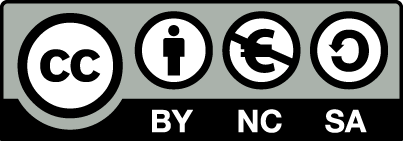 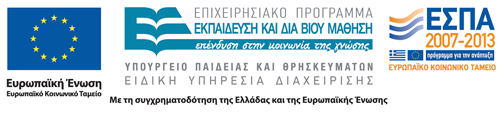 Σημειώματα
Σημείωμα Αναφοράς
Copyright Τεχνολογικό Εκπαιδευτικό Ίδρυμα Αθήνας, Ιωάννης Βογιατζής 2015. Ιωάννης Βογιατζής. «Δικτυακός Προγραμματισμός (Θ). Ενότητα 5: Servlets». Έκδοση: 1.0. Αθήνα 2014. Διαθέσιμο από τη δικτυακή διεύθυνση: ocp.teiath.gr.
Σημείωμα Αδειοδότησης
Το παρόν υλικό διατίθεται με τους όρους της άδειας χρήσης Creative Commons Αναφορά, Μη Εμπορική Χρήση Παρόμοια Διανομή 4.0 [1] ή μεταγενέστερη, Διεθνής Έκδοση.   Εξαιρούνται τα αυτοτελή έργα τρίτων π.χ. φωτογραφίες, διαγράμματα κ.λ.π., τα οποία εμπεριέχονται σε αυτό. Οι όροι χρήσης των έργων τρίτων επεξηγούνται στη διαφάνεια  «Επεξήγηση όρων χρήσης έργων τρίτων». 
Τα έργα για τα οποία έχει ζητηθεί άδεια  αναφέρονται στο «Σημείωμα  Χρήσης Έργων Τρίτων».
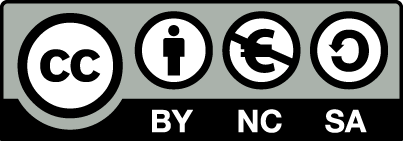 [1] http://creativecommons.org/licenses/by-nc-sa/4.0/ 
Ως Μη Εμπορική ορίζεται η χρήση:
που δεν περιλαμβάνει άμεσο ή έμμεσο οικονομικό όφελος από την χρήση του έργου, για το διανομέα του έργου και αδειοδόχο
που δεν περιλαμβάνει οικονομική συναλλαγή ως προϋπόθεση για τη χρήση ή πρόσβαση στο έργο
που δεν προσπορίζει στο διανομέα του έργου και αδειοδόχο έμμεσο οικονομικό όφελος (π.χ. διαφημίσεις) από την προβολή του έργου σε διαδικτυακό τόπο
Ο δικαιούχος μπορεί να παρέχει στον αδειοδόχο ξεχωριστή άδεια να χρησιμοποιεί το έργο για εμπορική χρήση, εφόσον αυτό του ζητηθεί.
Επεξήγηση όρων χρήσης έργων τρίτων
Δεν επιτρέπεται η επαναχρησιμοποίηση του έργου, παρά μόνο εάν ζητηθεί εκ νέου άδεια από το δημιουργό.
©
διαθέσιμο με άδεια CC-BY
Επιτρέπεται η επαναχρησιμοποίηση του έργου και η δημιουργία παραγώγων αυτού με απλή αναφορά του δημιουργού.
διαθέσιμο με άδεια CC-BY-SA
Επιτρέπεται η επαναχρησιμοποίηση του έργου με αναφορά του δημιουργού, και διάθεση του έργου ή του παράγωγου αυτού με την ίδια άδεια.
διαθέσιμο με άδεια CC-BY-ND
Επιτρέπεται η επαναχρησιμοποίηση του έργου με αναφορά του δημιουργού. 
Δεν επιτρέπεται η δημιουργία παραγώγων του έργου.
διαθέσιμο με άδεια CC-BY-NC
Επιτρέπεται η επαναχρησιμοποίηση του έργου με αναφορά του δημιουργού. 
Δεν επιτρέπεται η εμπορική χρήση του έργου.
Επιτρέπεται η επαναχρησιμοποίηση του έργου με αναφορά του δημιουργού
και διάθεση του έργου ή του παράγωγου αυτού με την ίδια άδεια.
Δεν επιτρέπεται η εμπορική χρήση του έργου.
διαθέσιμο με άδεια CC-BY-NC-SA
διαθέσιμο με άδεια CC-BY-NC-ND
Επιτρέπεται η επαναχρησιμοποίηση του έργου με αναφορά του δημιουργού.
Δεν επιτρέπεται η εμπορική χρήση του έργου και η δημιουργία παραγώγων του.
διαθέσιμο με άδεια 
CC0 Public Domain
Επιτρέπεται η επαναχρησιμοποίηση του έργου, η δημιουργία παραγώγων αυτού και η εμπορική του χρήση, χωρίς αναφορά του δημιουργού.
Επιτρέπεται η επαναχρησιμοποίηση του έργου, η δημιουργία παραγώγων αυτού και η εμπορική του χρήση, χωρίς αναφορά του δημιουργού.
διαθέσιμο ως κοινό κτήμα
χωρίς σήμανση
Συνήθως δεν επιτρέπεται η επαναχρησιμοποίηση του έργου.
60
Διατήρηση Σημειωμάτων
Οποιαδήποτε αναπαραγωγή ή διασκευή του υλικού θα πρέπει να συμπεριλαμβάνει:
το Σημείωμα Αναφοράς
το Σημείωμα Αδειοδότησης
τη δήλωση Διατήρησης Σημειωμάτων
το Σημείωμα Χρήσης Έργων Τρίτων (εφόσον υπάρχει)
μαζί με τους συνοδευόμενους υπερσυνδέσμους.
Χρηματοδότηση
Το παρόν εκπαιδευτικό υλικό έχει αναπτυχθεί στo πλαίσιo του εκπαιδευτικού έργου του διδάσκοντα.
Το έργο «Ανοικτά Ακαδημαϊκά Μαθήματα στο ΤΕΙ Αθήνας» έχει χρηματοδοτήσει μόνο την αναδιαμόρφωση του εκπαιδευτικού υλικού. 
Το έργο υλοποιείται στο πλαίσιο του Επιχειρησιακού Προγράμματος «Εκπαίδευση και Δια Βίου Μάθηση» και συγχρηματοδοτείται από την Ευρωπαϊκή Ένωση (Ευρωπαϊκό Κοινωνικό Ταμείο) και από εθνικούς πόρους.
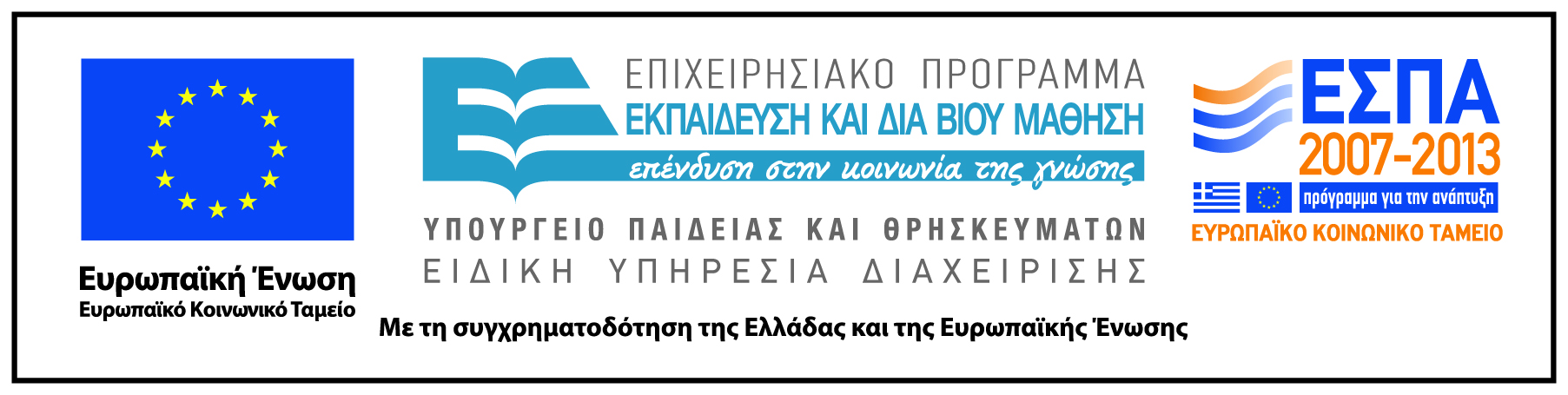